Responding to Disclosures of Abuse and Duty to Report
1
How Abuse Can Come to Your Attention
You may recognize the signs that a child may be abused
Someone may tell you they think a child is being abused 
A child may disclose that she or he is experiencing abuse

Regardless of how abuse (or a suspicion of abuse) comes to your attention, you have a responsibility to respond appropriately and you also have a legal duty to report to child protection
2
Common Signs of Abuse
You may notice changes in attitude or behaviour, such as:
Sleep problems – sleeping a lot, trouble sleeping, nightmares, refusing to 			sleep
Personality changes – a happy child acting angry or sad, an outgoing child 				refusing to talk
Fear or anger around particular places or people
Efforts to avoid particular places or people
Outbursts of anger or sadness
Change of eating habits – overeating or eating very little
Becomes secretive
Stops trusting people who were normally trusted
Begins to drink or cut themselves (or other acts of self-harm)
3
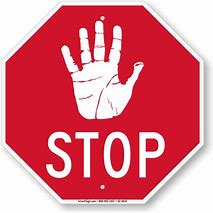 How to Respond
DO 
Listen to the child. 
Tell the child who must be notified. 
Reassure the child that the conduct described is not the child’s fault and that the child has done the right thing by disclosing.
Speak to the child in private. 
Determine the immediate safety needs of the child.
Understand the children often report in stages.  They are testing your reaction to see if they can trust you.
DON’T
Ask questions or suggest answers to the child.  You may contaminate an investigation.
Promise the child not to tell anyone.
Return the child to a risky situation.
Blame or criticize the child for how or when disclosure has been made.
Bring the suspected perpetrator in to confront the child.
4
Legal Duty to Report
Every province and territory has child protection legislation that defines the age of a child and the process for reporting.  Consult your provincial/territorial legislation for the most current information.

It is against the law not to report.  If you have been found not to comply with your duty to report, you may be subject to financial penalty or incarceration.  

All reports are held in confidence, that is, the alleged abuser will not know that you filed a report.  All provincial and territorial legislation protects those who make reports of abuse; you can not be charged with any crime for making a report that is subsequently unsubstantiated.
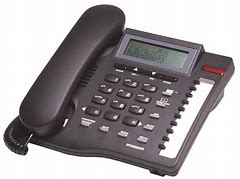 5
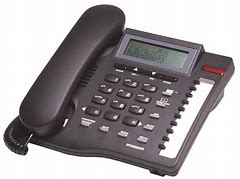 Legal Duty to Report
Note that if an adult reports historical abuse (eg. they were assaulted when they were 10 years old), you have an obligation to report to Child Protection IF the alleged abuser still has access to children.

You do not discharge your duty to report by telling your employer or a co-worker, etc.  You must report to Child Protection or the police.  

Remember that an abuser can be a parent, a step-parent, a relative, a teacher, a coach, a neighbour, even another youth.
If you suspect a child or youth is immediate danger of harm, call 9-1-1

If you suspect that a child or youth is, was or will be abused or neglected, phone Child Protection.

By law, anyone who has reason to believe or suspect that a child or youth has been or is likely to be abused or neglected must report their suspicion to a child welfare worker.
6
What Happens Next?
Child Protection will triage your call to determine how quickly they need to investigate

The alleged abuser may be suspended while under investigation

Child Protection will question all children, with parental permission, who interact with the alleged abuser

Once the investigation is complete, Child Protection will file a report indicating their concerns and the risk of harm to children

Once complete, if the alleged abuser was a coach, TPA may conduct an investigation into potential violations of the Code of Conduct
An allegation that has been found to be without merit will not show up on a Criminal Record Check.  Only convictions show up on those reports.
7